Gender Dimorphism
Sandra Sandoval and Prisella Vallin
Theory
Behavioral Disorders and Intellectual Disabilities  

Checklist -> Facilitating a conversation with a Professional

Kahoot
Over Diagnoses
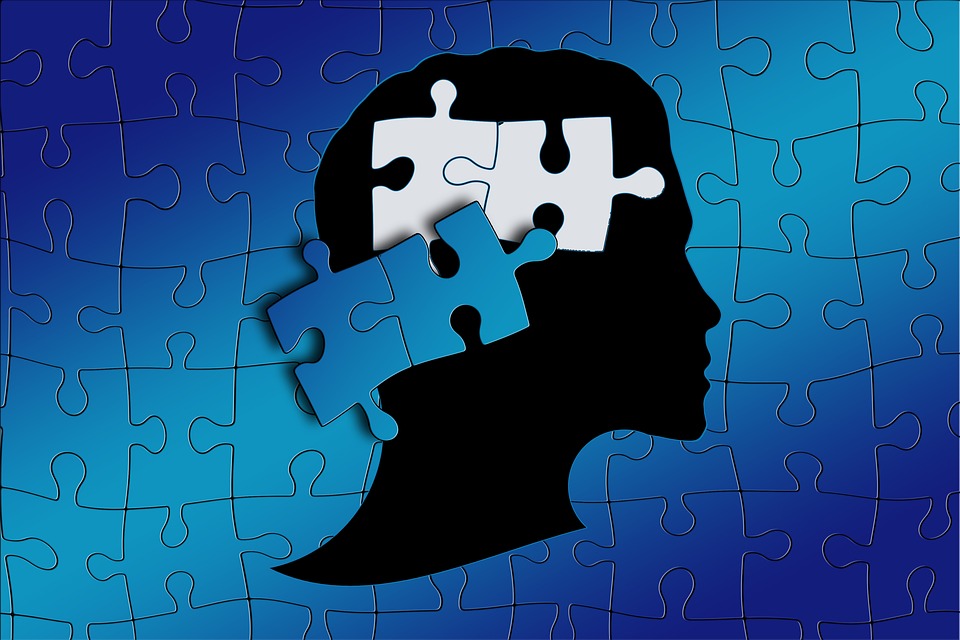 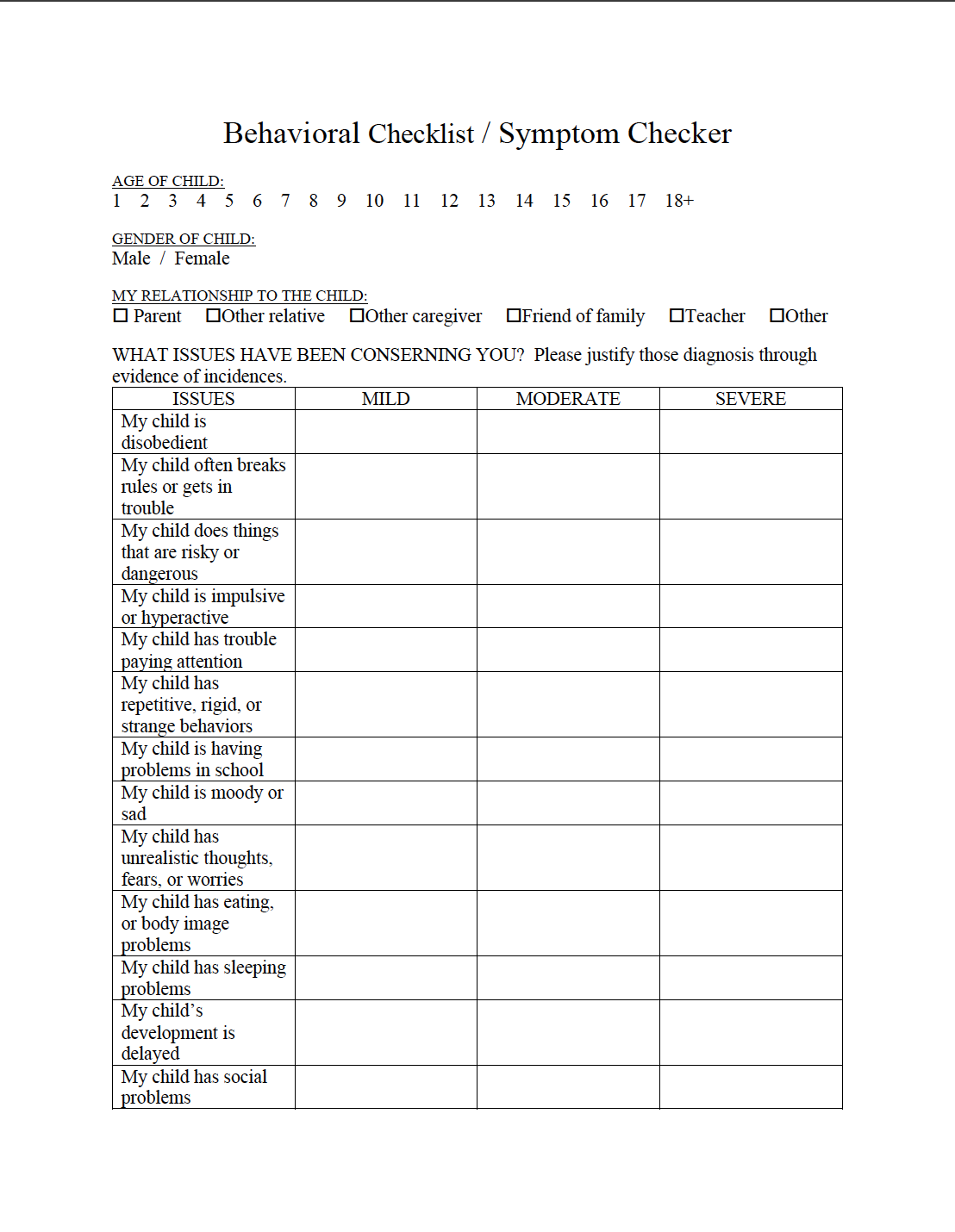 Brief Overview of Growth & Development 

Socio-cultural Constructs & Social Norms
Growth development
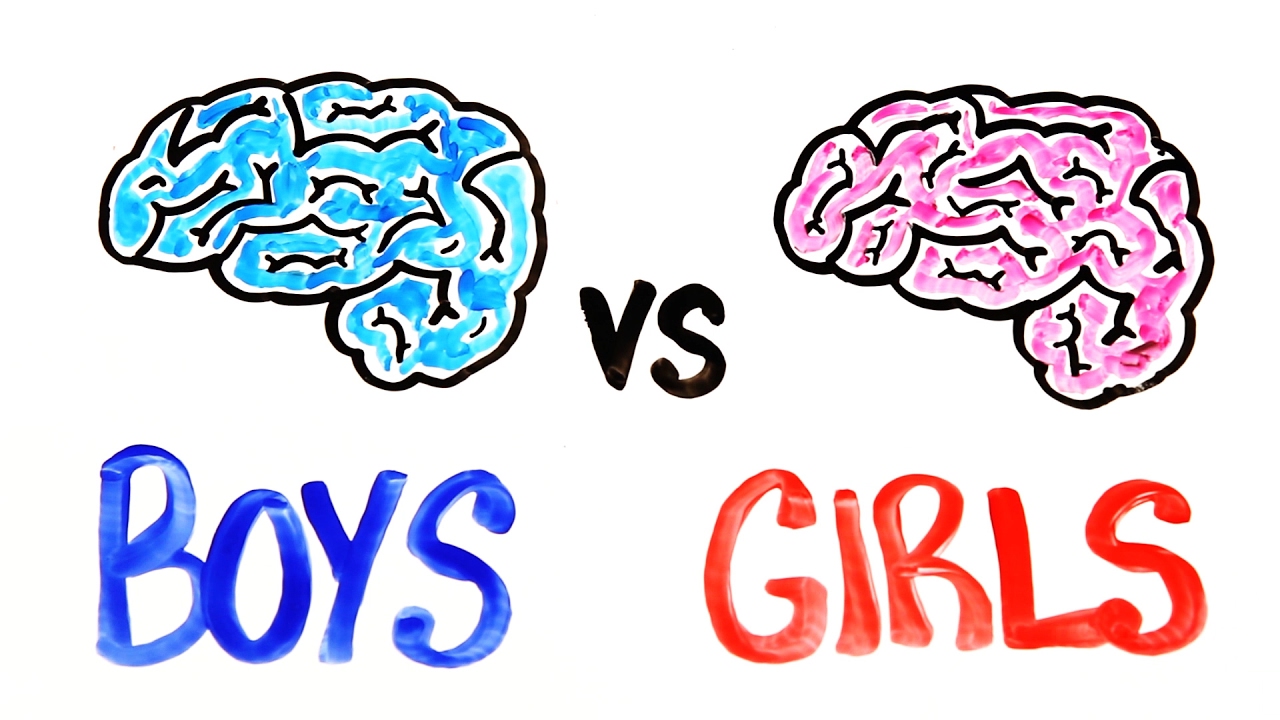 Whole Child & STEM

Treatment in school

Role of Educator

Kahoot
Educational Awareness
In the classroom
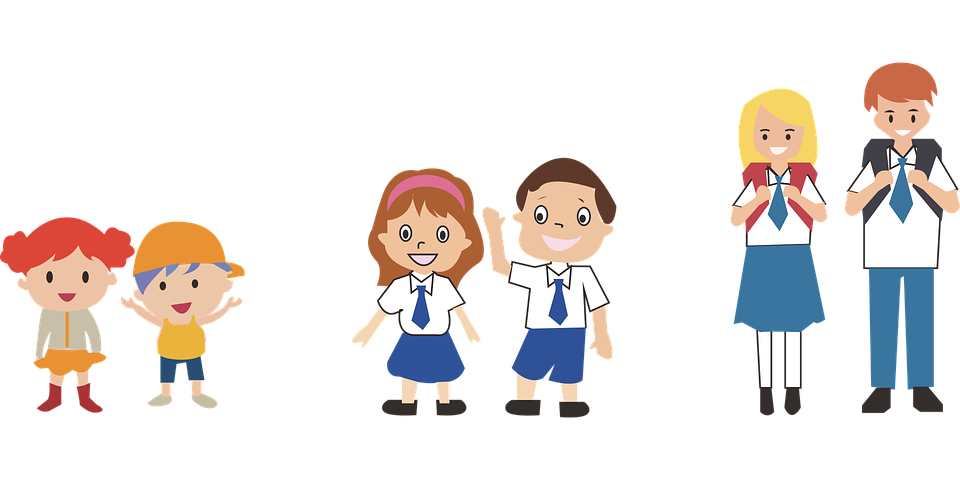 Questions
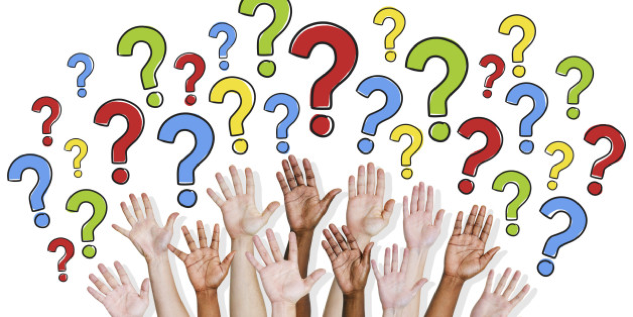 Reference
Daniel, H., Creese, A., Hey, V., Leonard, D. and Smith, M. Gender and learning: Equity, equality, and pedagogy. Support for Learning, 16(3), 112-116.
Eliot, L. (2009). Pink brain blue brain. New York, NY: Houghton Mifflin Harcourt.
Making the case for educating the whole child. (2012). Alexandria, Virginia: ASCD.
Moll, K., Kunze, S., Newhoff, N., Bruder, J., and Schulte-Korne, G. (2014). Specific learning disorder: Prevalence and gender differences. PLoS ONE, 9(7), E103537.
Rao, A., & Seaton, M. (2009). The way of boys: Raising healthy boys in a challenging and complex world. New York, NY: HarperCollins Publishers.